Control PID
Control PID
Lo que queremos que el sistema haga
Deseamos Errores en Cero
El sistema que deseamos controlar
Término de Error
+
Controlador
Planta
Variable Comandada
Señal de accionamiento
Variable Controlada
Input
Output
-
Como podemos generar esto para obtener lo que nosotros queremos aquí
Señal de Retroalimentación
Control PID
Lo que queremos que el sistema haga
Deseamos Errores en Cero
El sistema que deseamos controlar
Señal de accionamiento
Variable Controlada
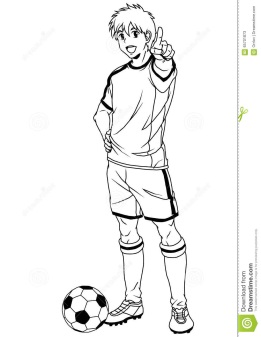 50 metros
50 metros
Término de Error
+
0 metros
Planta
Variable Comandada
Controlador (Cerebro)
Posición en el Campo
Velocidad y Dirección
Input
Output
Control Set = 0.1
-
Como podemos generar esto para obtener lo que nosotros queremos aquí
Speed = Control Set * Error Term
Speed = 0.1*50m = 5m/sec
Señal de Retroalimentación
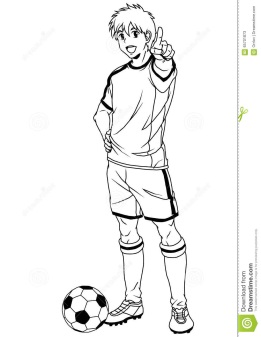 50 metros
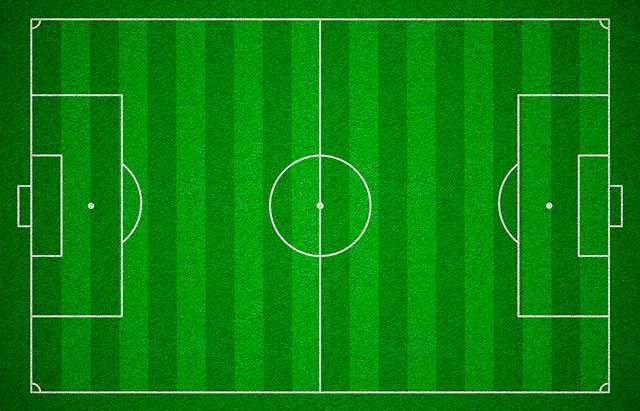 Error
50m
Control PID
¡Oh no!
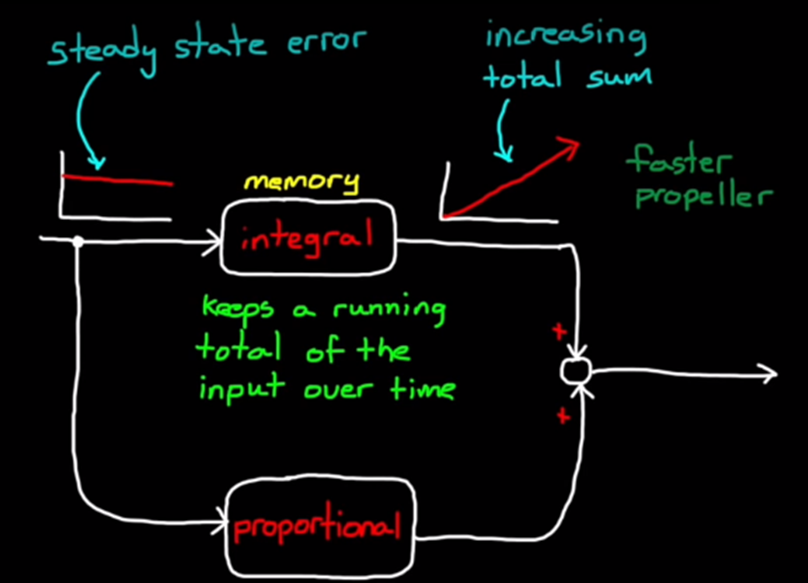 50m
El error llega a 0
y las aspas se detienen
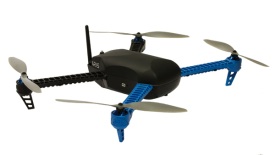 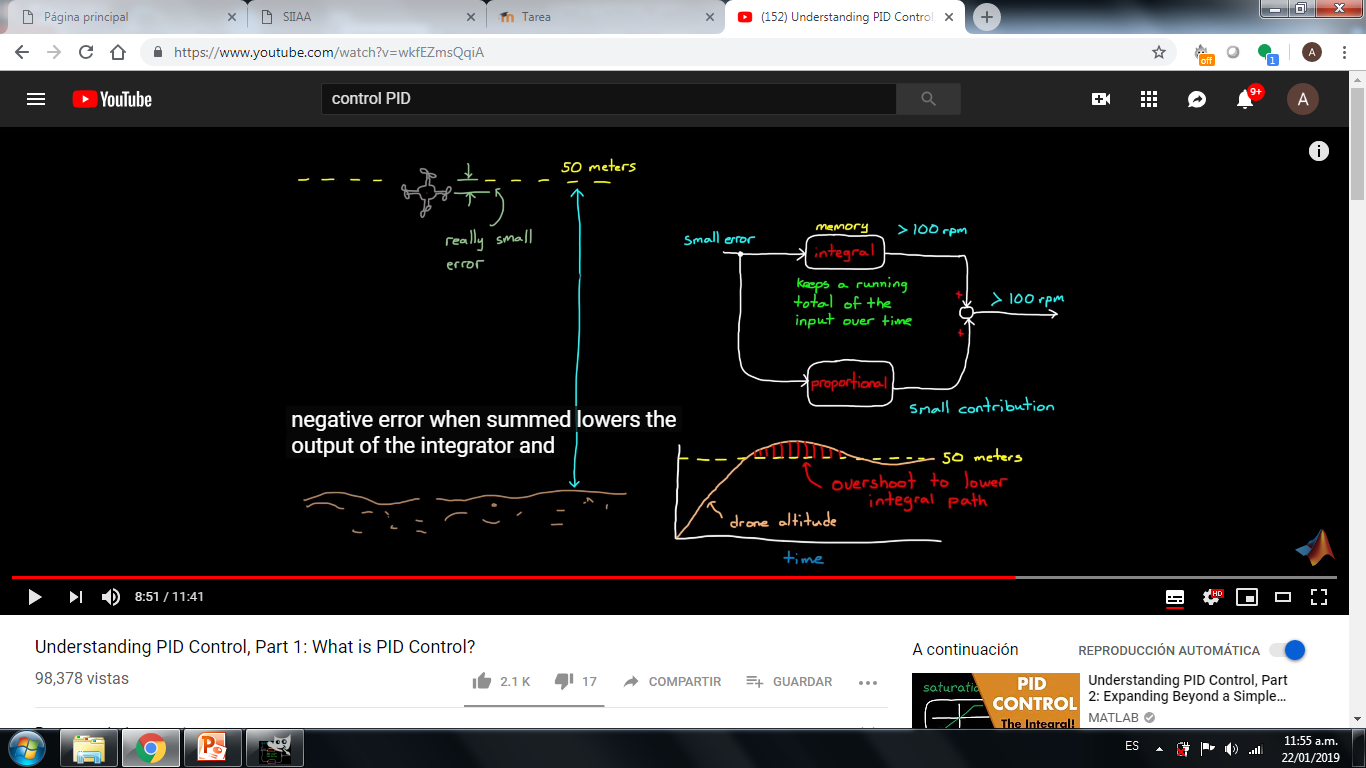 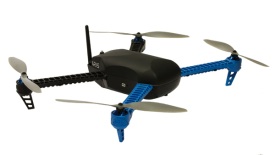 Error: 50m
Rotores Giran
El dron comienza a elevarse y el error se reduce
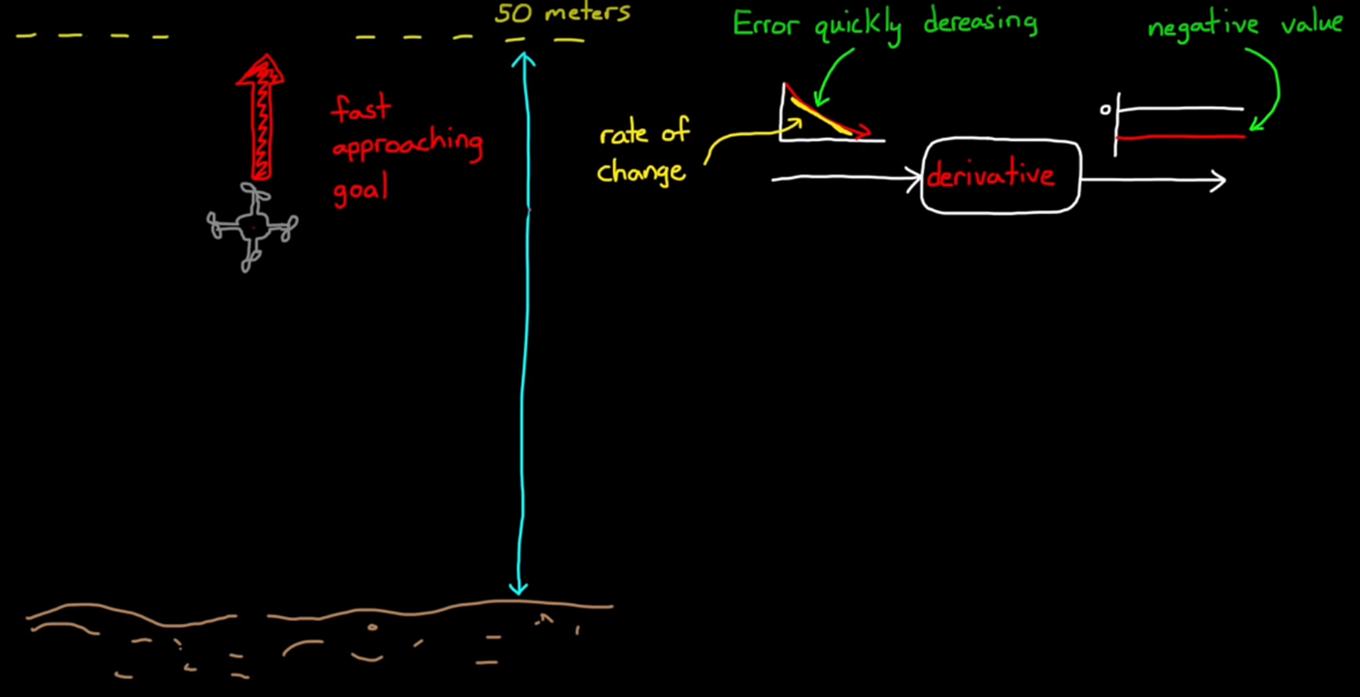 Mira la tasa actual de error
Determina como nos aproximamos a la meta
Anticipadamente baja la velocidad de las aspas
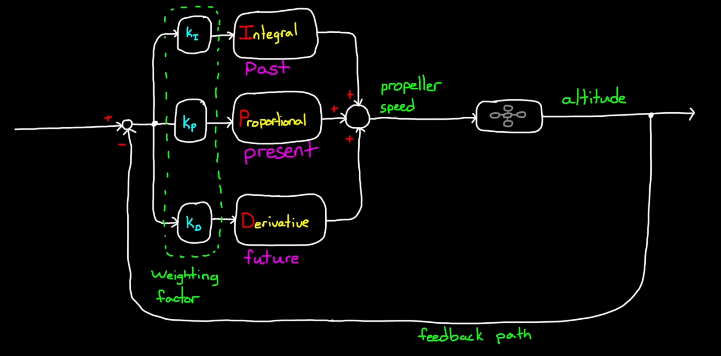